A day in the life of a non-native English speaker
Microsoft 365 Copilot
Buy
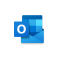 Copilot in Outlook
Benefits
Reduce cognitive load
Clear communications
8:00 am
8:15 am
9:00 am
Elena starts her day by checking her Teams messages on her mobile. She sees a message mentioning that Johnny is "being laid back." Unsure how to interpret this, she uses Copilot to interpret the message and understand the Intention.
Elena joins a call with several attendees, all actively participating in the conversation. Due to different accents, she uses Copilot in Teams to verify that she is correctly following the content of the meeting.
Elena finds following the meeting and the chat conversation simultaneously stressful and is distracted by the chat. She uses Copilot in Teams to get a summary of the chat and the meeting in separate sections at the end of the call..
Elena
Is a non-native English speaker and uses M365 Copilot as her personal translator
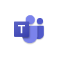 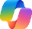 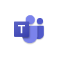 Copilot in Teams
Business Chat2
Copilot in Teams
Sample Prompt: What does “being laid back” mean? Is it positive or negative?
Sample Prompt: Summarize what was said about our new metrics.
Sample Prompt: Summarize the chat in the meeting in separate sections.
4:00 pm
2:00 pm
11:00 pm
Elena is struggling to find the right words for an email she needs to send to her customer. She uses Copilot in Outlook to draft an email and Coaching by Copilot to  ensure her communication is clear, professional, and not misunderstood.
Elena uses the narrative builder in PowerPoint to help her structure her monthly review based on the insights she got from Excel. This reduces her cognitive load, helps her recharge, and boosts her confidence.
Switching gears, Elena receives her FY25 adoption targets and her customer’s portfolio. There is a lot of new data , so she uses Copilot in Excel to summarise it using pivot tables to quickly identify key metrics and trends.
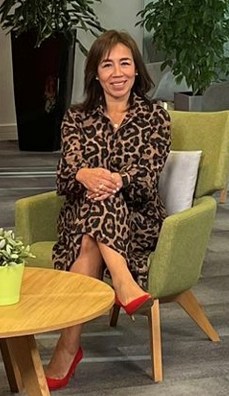 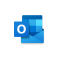 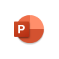 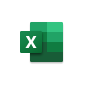 Copilot in Outlook
Copilot in PowerPoint
Copilot in Excel
Sample Prompt:. Draft an email with current project status.. Use Coaching to verify clarity.
Sample Prompt: Help me structure my PowerPoint presentation based on [Excel file].
Sample Prompt: Summarize this data using pivot tables.
1Access Copilot at copilot.microsoft.com or the Microsoft Copilot mobile app and set toggle to “Web”.
2Access Business Chat at copilot.microsoft.com, the Microsoft Copilot mobile app, or the Copilot app in Teams, and set toggle to “Work”.
3Copilot agents allow Microsoft 365 Copilot to access your organization-specific apps. In the past this would have required an API call to get data from a system of record.
The content in this example scenario is for demonstration purposes only. You should evaluate how Copilot aligns with your organization’s business processes, regulatory requirements, and responsible AI principles.